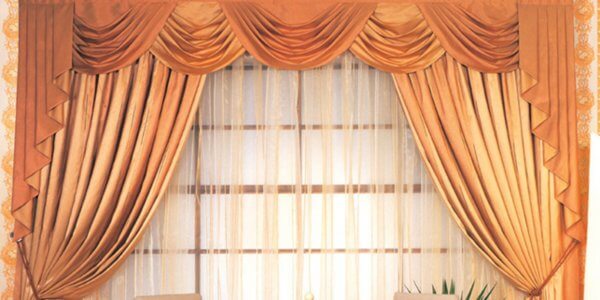 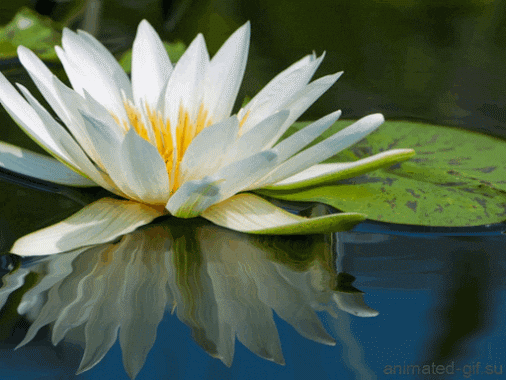 Welcome to all
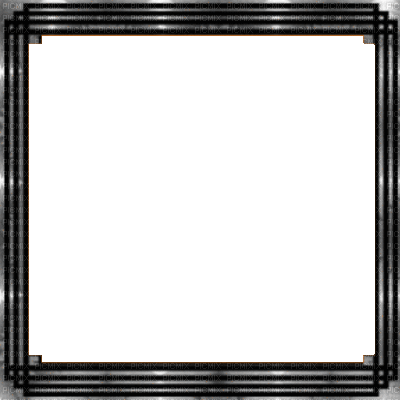 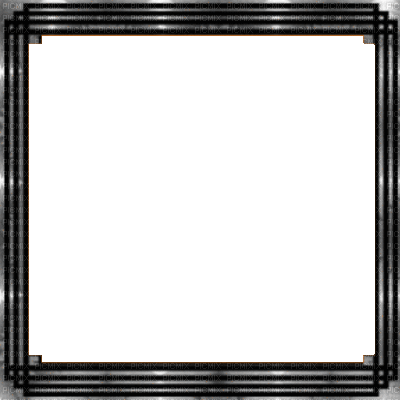 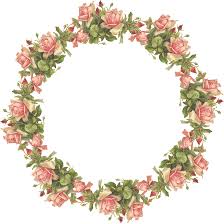 Teacher’s  Identity
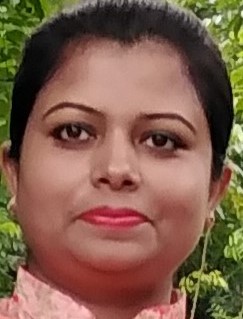 Nahida  Akhter
Assistant Teacher
Kalikaccha North Govt. Primary School
Sarail , Brahmanbaria
Email : nahidaakhter99@gmail.com
Lesson
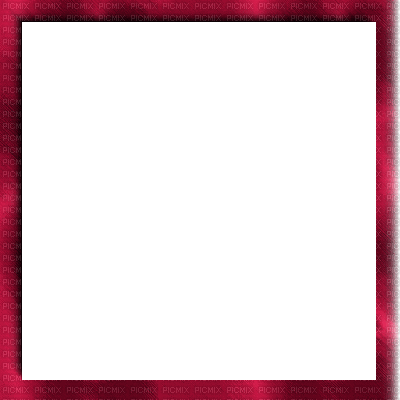 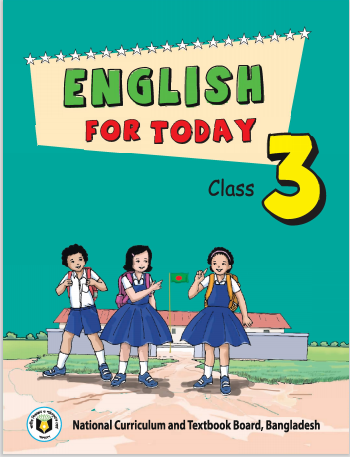 Class:Three
Unit   :8
Lessons :1-2
Lessons Tittle:Numbers
Today’s Lesson:A
LEARNING OUTCOMES
Listening
1.1.2 say words ,phrases and sentences with proper sound and stress.
Reading
1.1.1  recognize and read cardinal numbers up to 100.
Writing
4.1.2 Write cardinal numbers up to 100 in figures .
Dear Superlearners , lets watch a video.
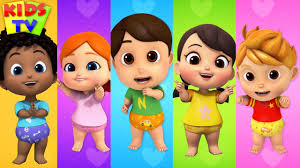 https://www.youtube.com/watch?v=voCrQ1ebEdU
Today’s lessons
Numbers
Unit: 8 
Page:16
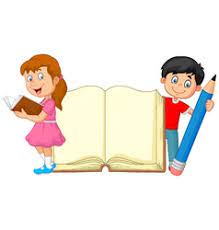 Dear superlearners what’s this?
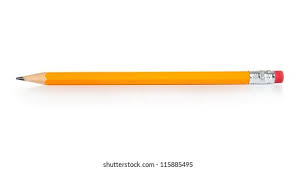 How many pencils are here?
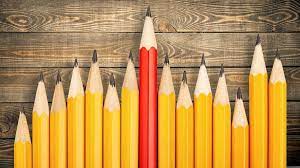 15
How many pencils are here?
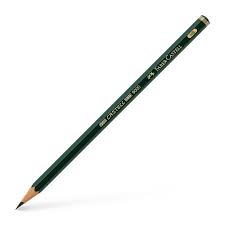 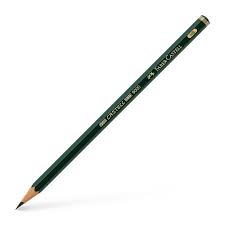 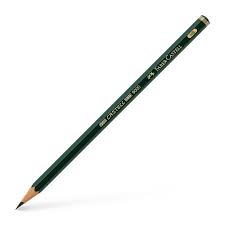 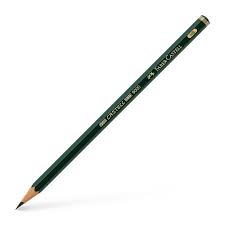 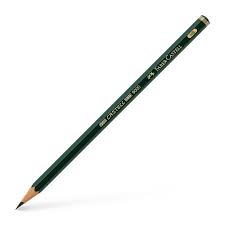 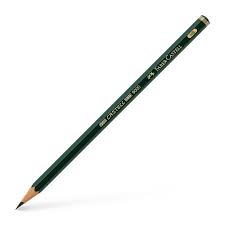 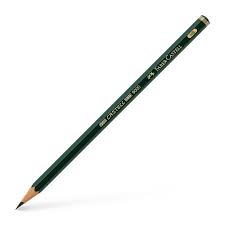 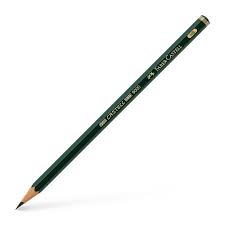 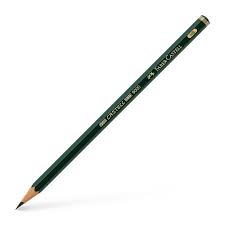 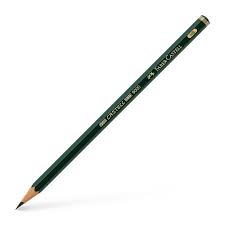 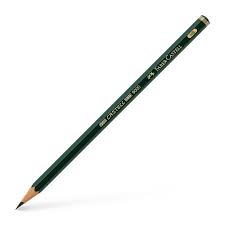 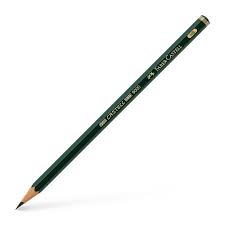 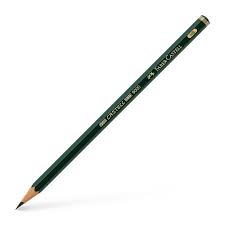 13
How many pencils are here?
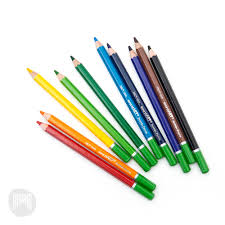 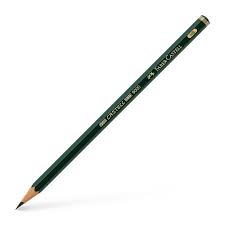 11
Dear frends whats this ?
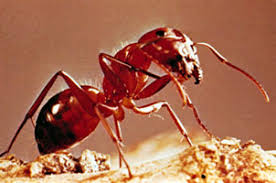 How many ants are here?
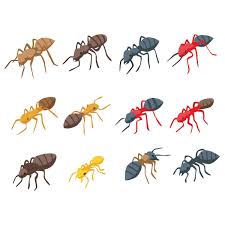 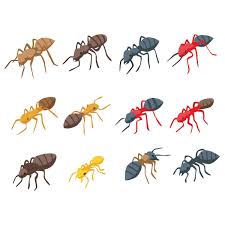 20
How many eggs are here?
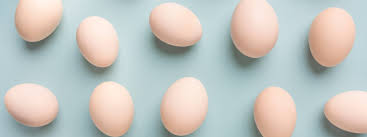 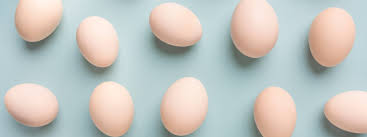 14
Student reading
Open the book ,page no-16
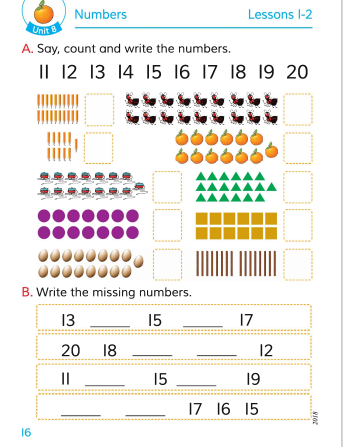 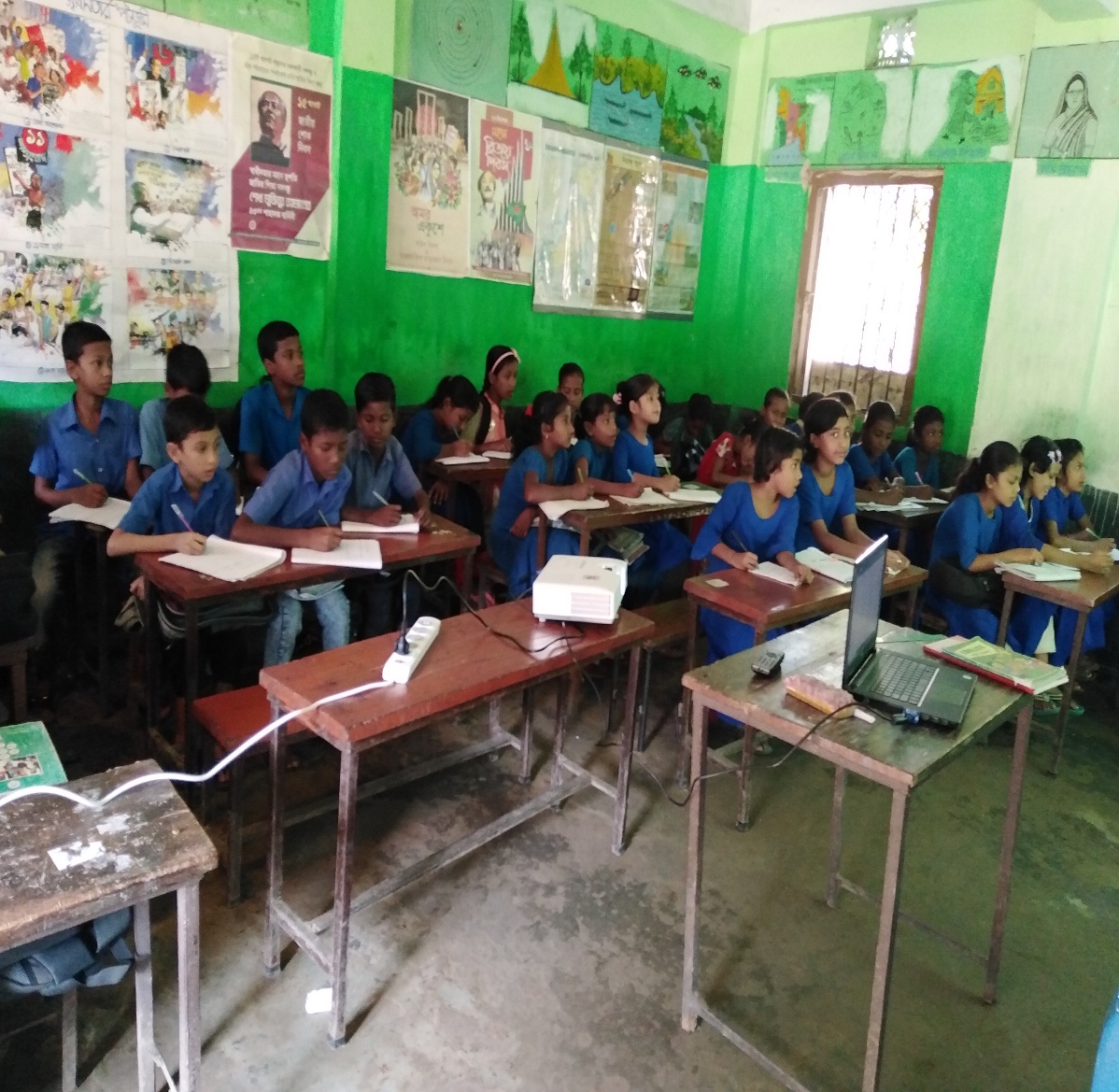 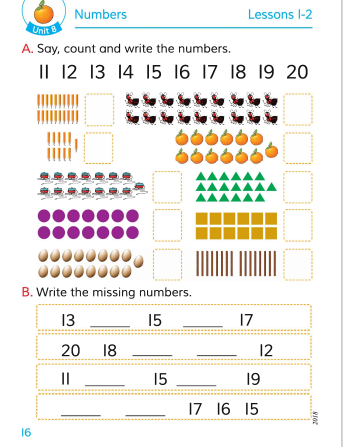 Say, count and write
15
17
Match the numbers with their objects.
12
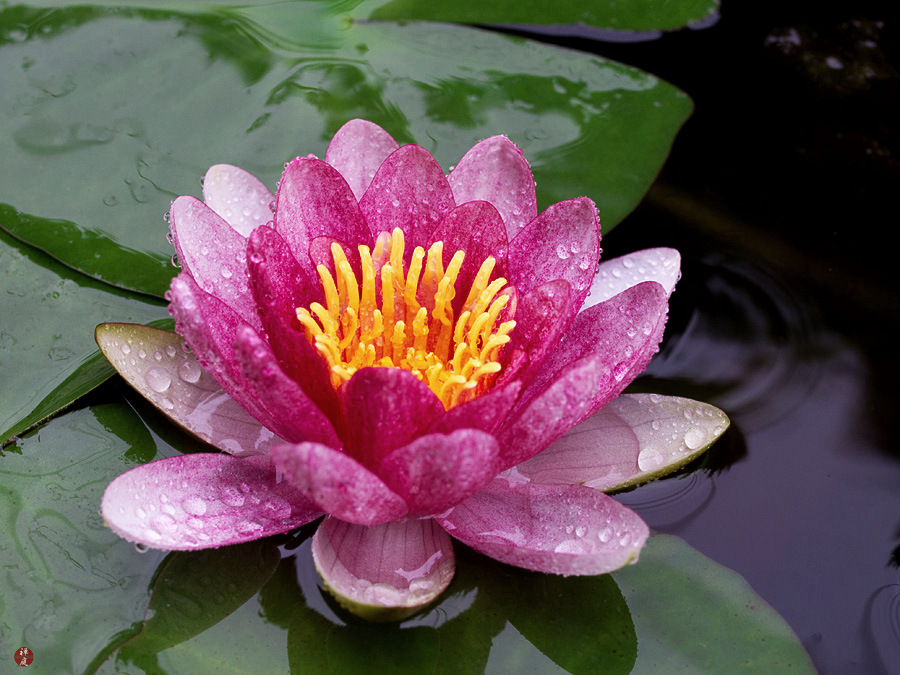 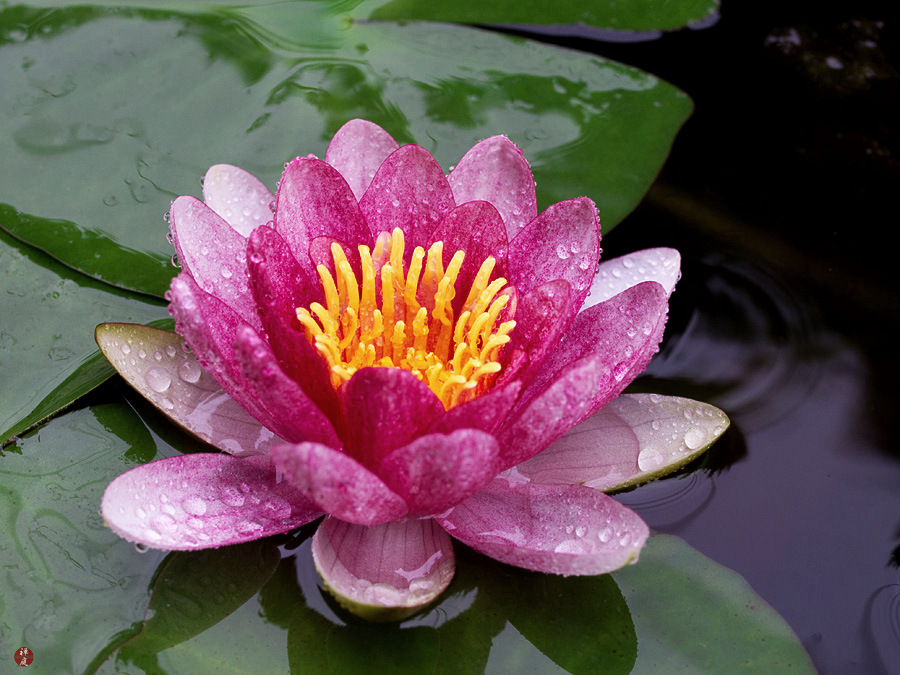 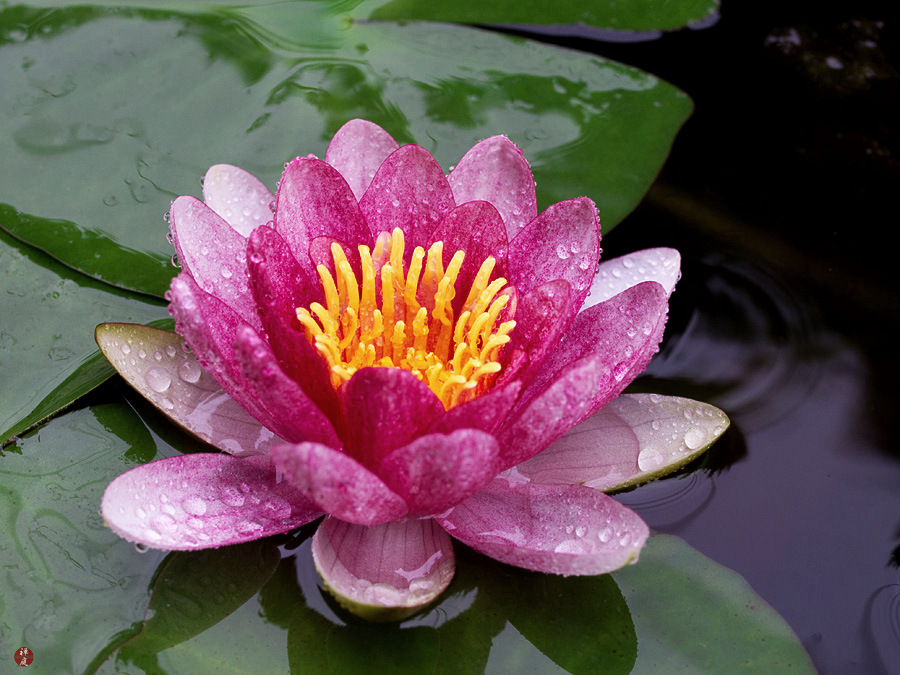 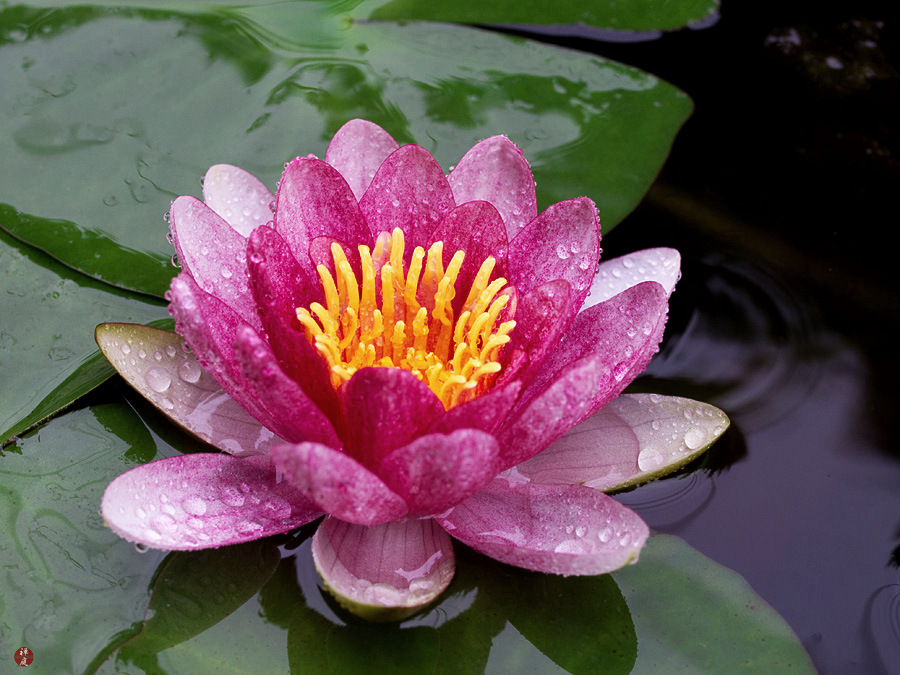 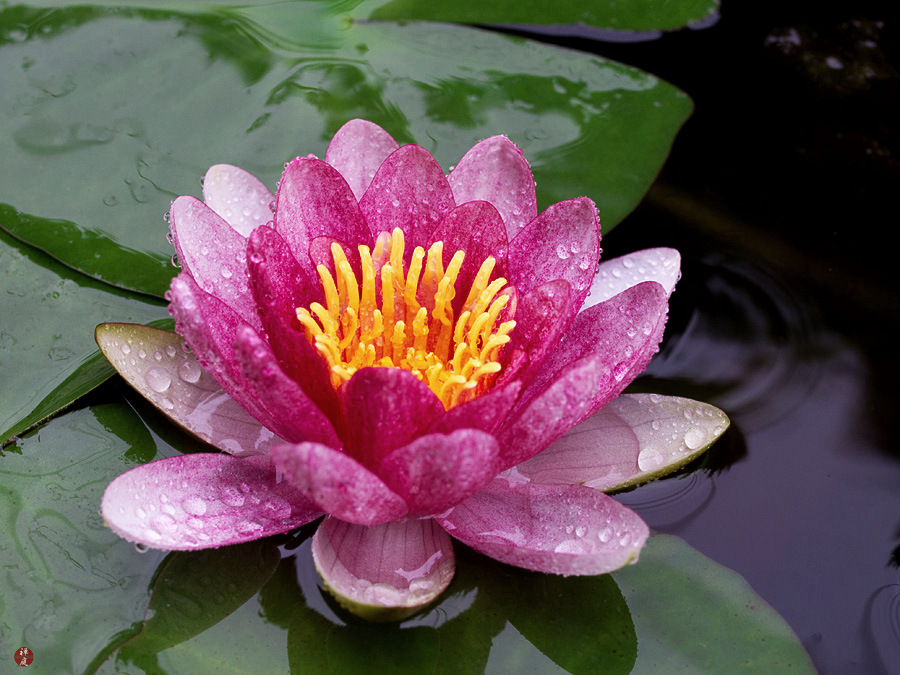 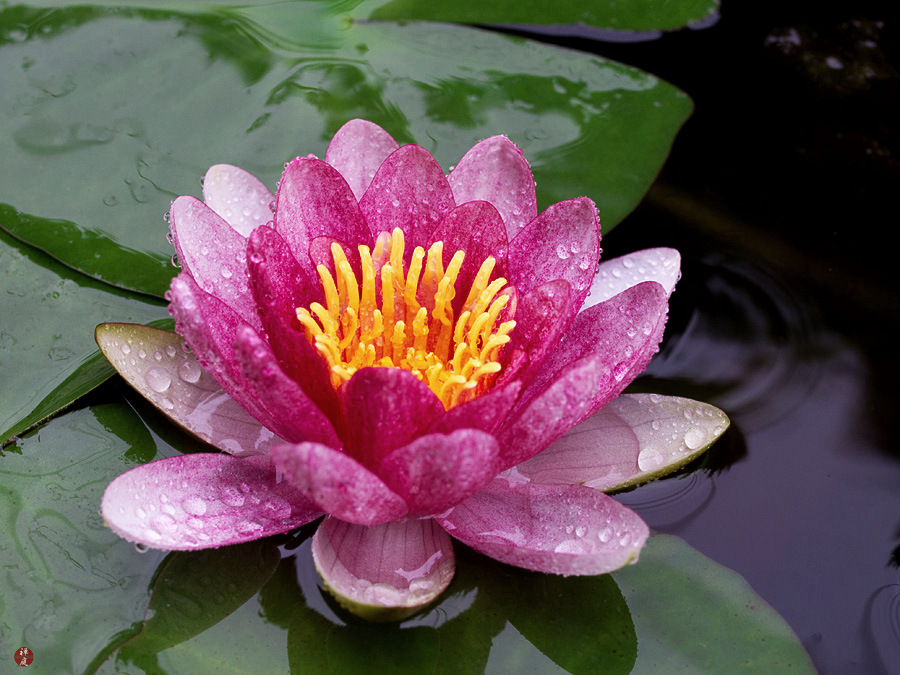 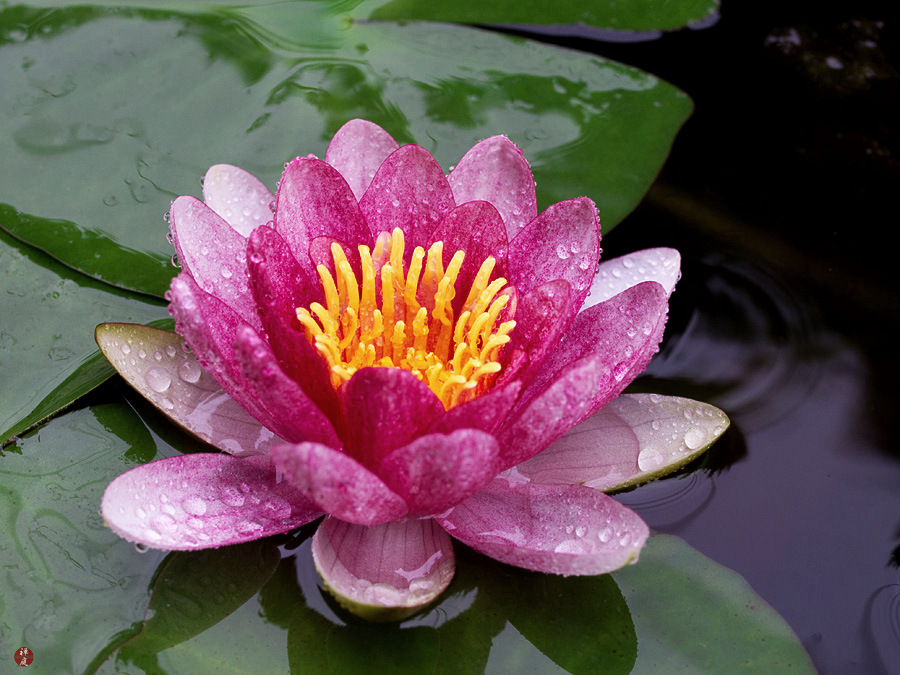 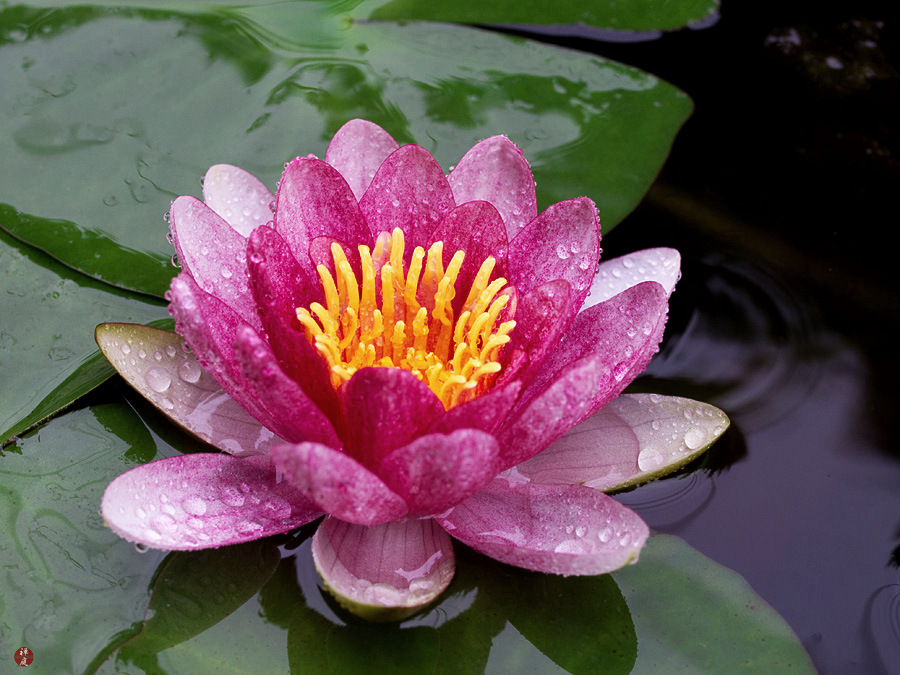 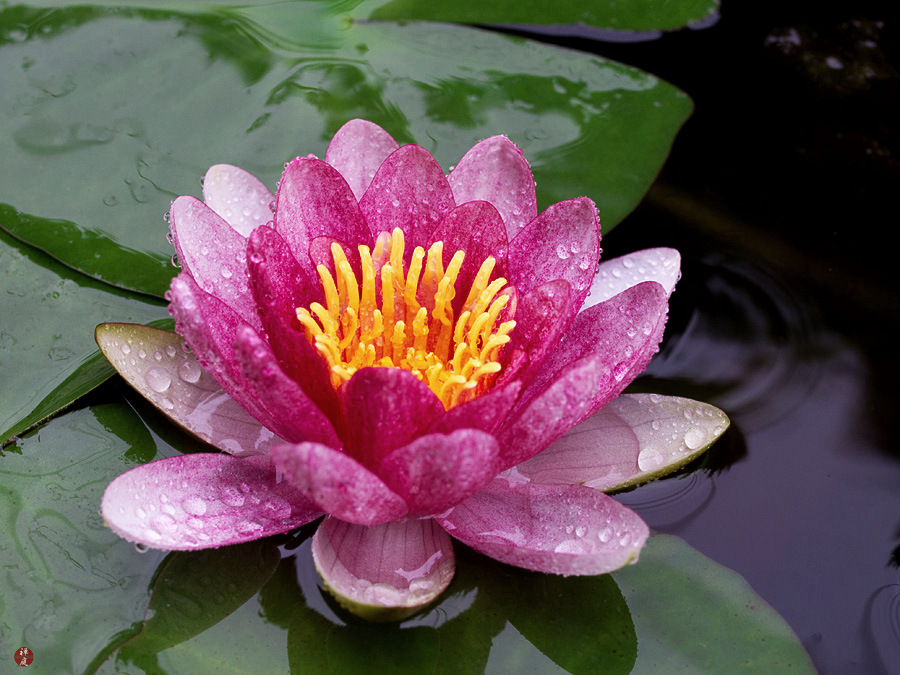 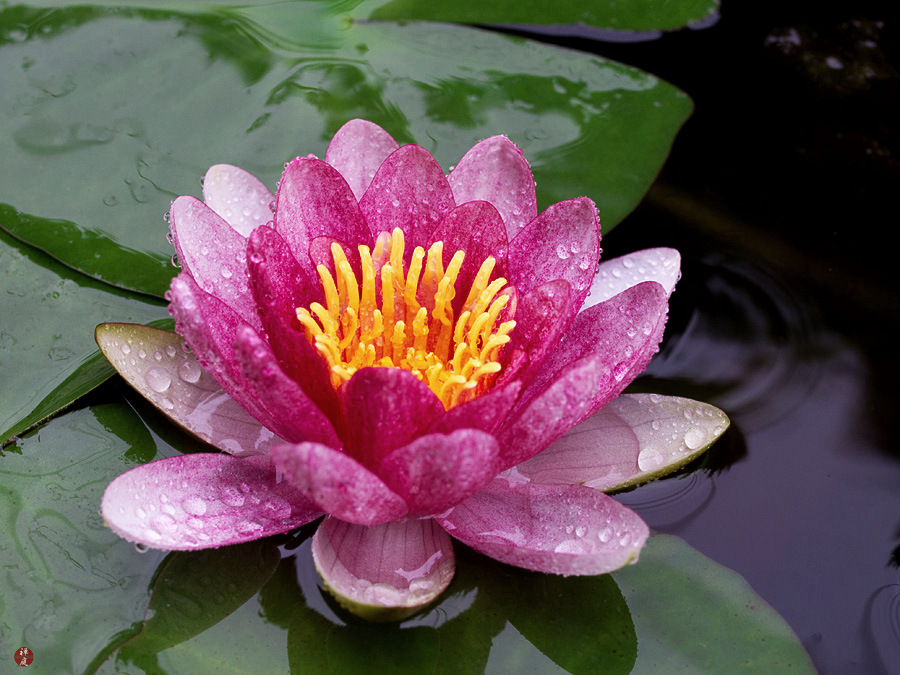 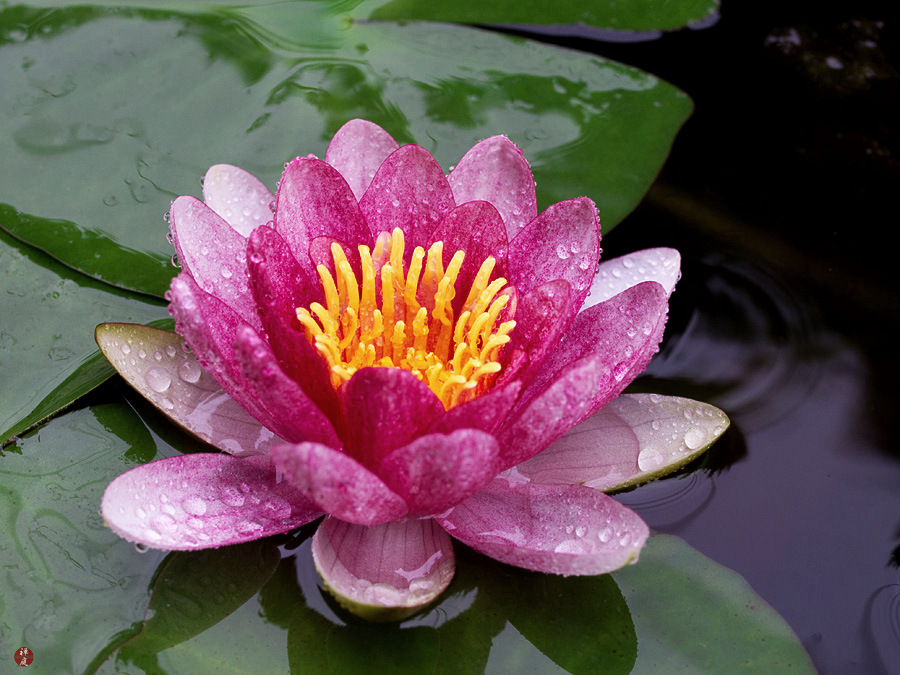 11
17
Homework
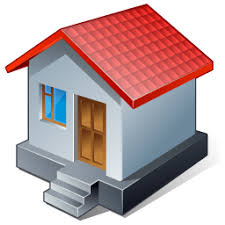 Suppose you are Ruhi/ Rehan, Now write cardinal numbers 1 to 20 .
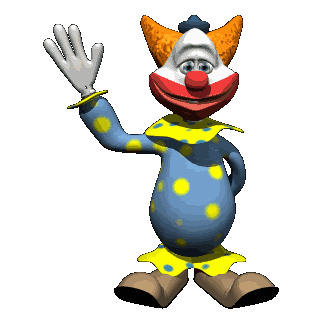 Good bye